Математическая игра 
 «Поле Чудес»
Игра для учащихся 7 классов
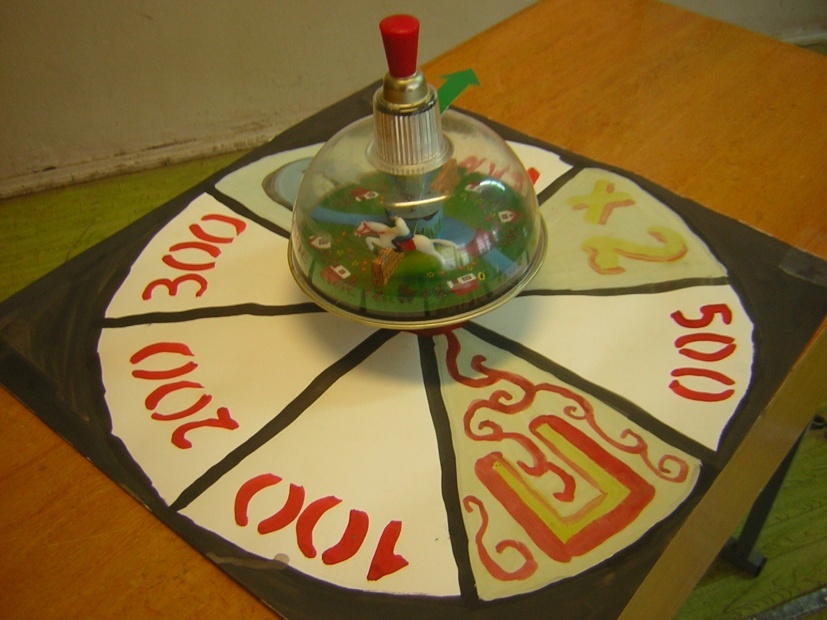 МБОУ “СОШ № 12 г. Астрахани Учитель:Вертянова Алевтина Викторовна
«Уважение к минувшему – вот черта,
 отличающая образованность от дикости»
           А.С.Пушкин
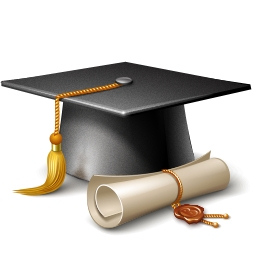 Вертянова А.В., г . Астрахань 2012
Результаты
 конкурса кроссвордов
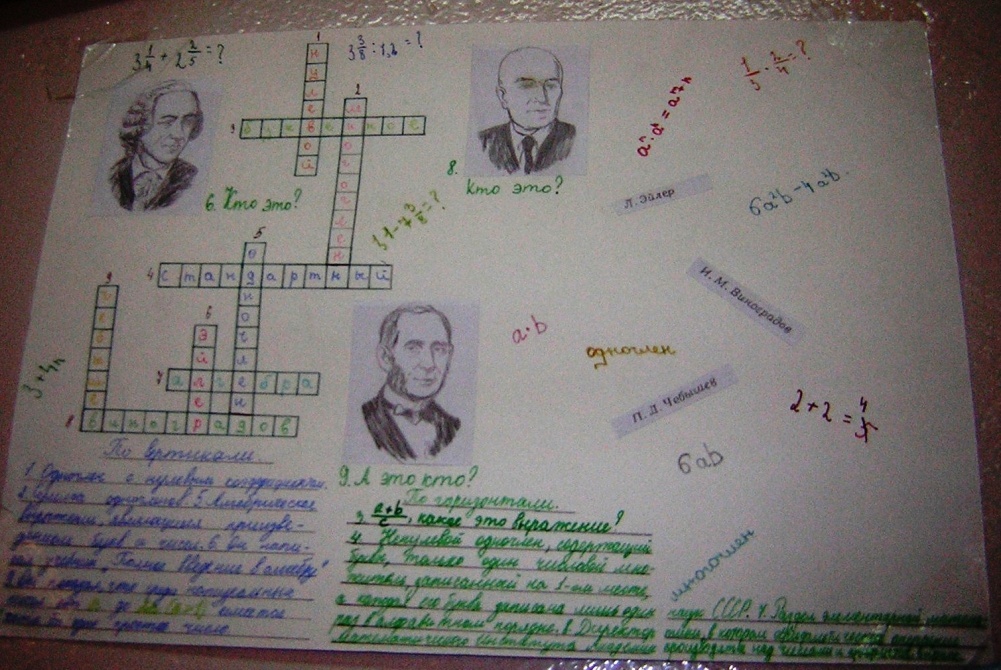 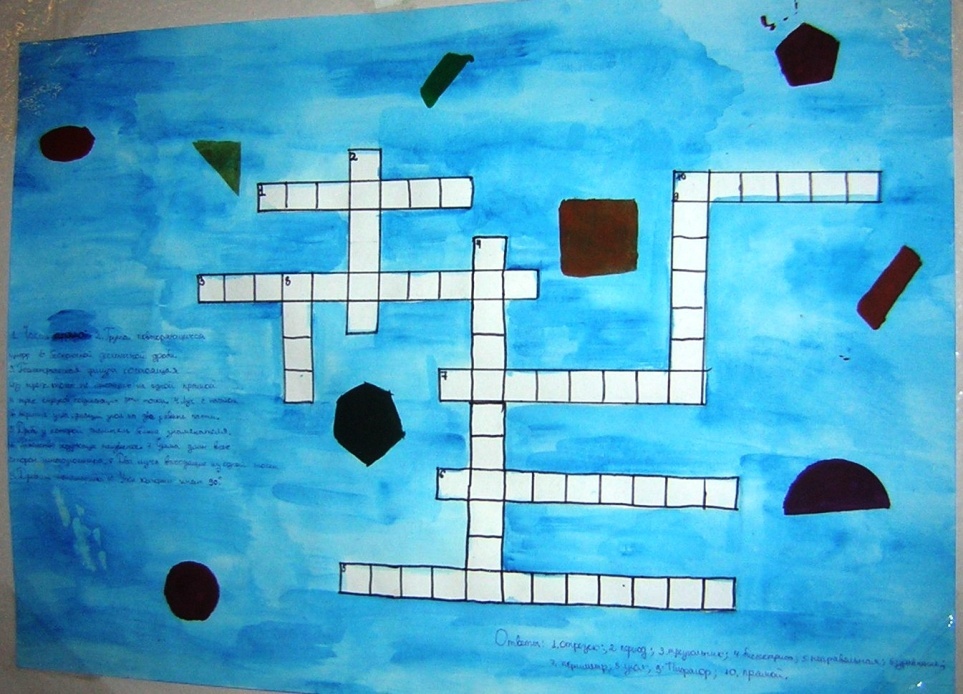 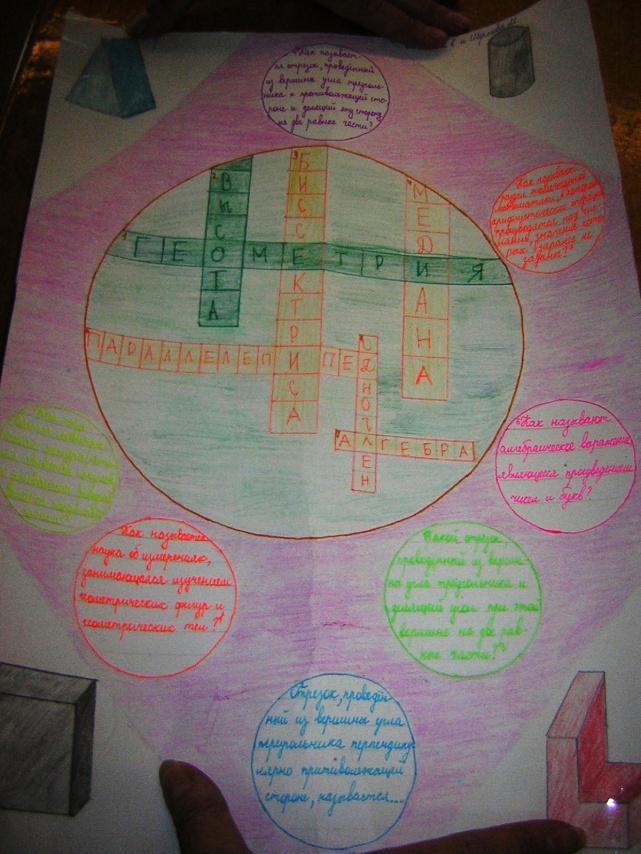 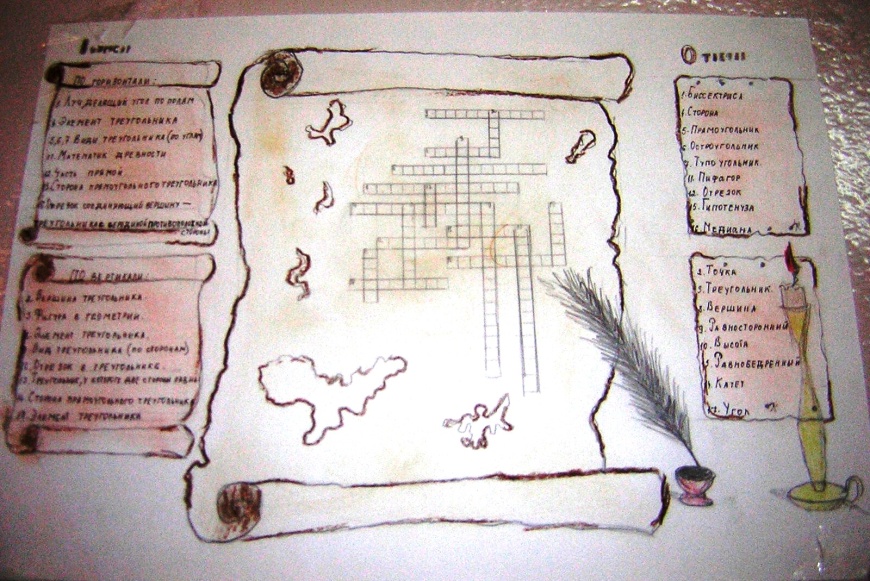 Вертянова А.В., г . Астрахань 2012
Задание для  I четвёрки игроков
Однажды французам удалось перехватить приказы испанского правительства командованию своих войск, написанные очень сложной тайнописью. 	Вызванный математик сумел найти ключ к этому шифру. С тех пор французы знали планы испанцев, с успехом предупреждали их наступления. 	Инквизиция обвинила математика в том, что он прибегнул к помощи дьявола, и приговорила к сожжению на костре. Но он не был выдан инквизиции…
Вертянова А.В., г . Астрахань 2012
Вопрос:
Кто из математиков был на волоске от сожжения на костре?     (4 буквы)
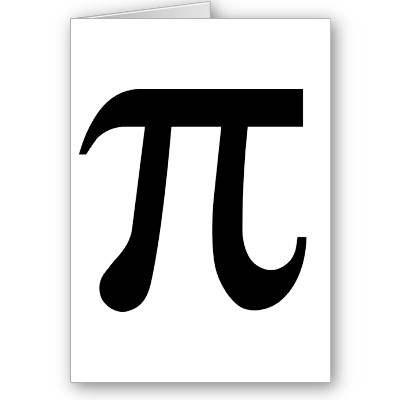 Виет
Вертянова А.В., г . Астрахань 2012
Задание 
 для II четвёрки  игроков
1 июня 1832 года парижские газеты сообщили «Вчера злосчастная дуэль отняла у науки юношу, который подавал большие надежды.                                       Увы, его преждевременная известность связана только с политикой».                                                              Далее следовало подробное описание дуэли. Газетчики ошиблись. В истории имя этого юноши сохранилось не как имя одного из активных республиканцев, а встало в один ряд с именами самых выдающихся математиков.
Вертянова А.В., г . Астрахань 2012
Вопрос:
О ком из математиков прошлого века  идет речь? 
                                   (5 букв)
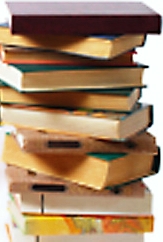 Галуа
Вертянова А.В., г . Астрахань 2012
Задание  для lII четвёрки  игроков
Финикийская царевна, спасаясь от своего брата, тирана Пигмалиона, отплыла из родного города Пира с небольшим отрядом своих сторонников. Долго они плыли, пока не пристали к берегам Африки.  Царевна стала упрашивать нумидийского царя Ярба продать ей немного земли. 
          Ярб заломил баснословную цену за клочок земли, который можно окружить одной бычьей шкурой. К его удивлению царевна приняла это предложение, расплатилась и отправилась отмерять свою землю. 
          Она не стала расстилать шкуру на берегу. Сначала  разрезала её так, что получился тонкий кожаный ремешок (а получился он очень длинный!), и этим ремешком окружила солидный участок, на котором и основала впоследствии великий город Карфаген.
Вертянова А.В., г . Астрахань 2012
Вопрос:

Как звали царевну?      								(6 букв)
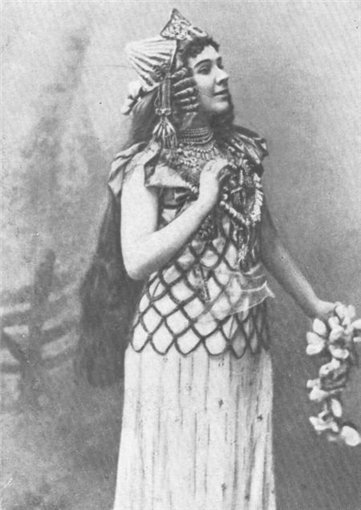 Дидона
Вертянова А.В., г . Астрахань 2012
Финал
Он был задумчив и спокоен,
                     Загадкой круга увлечен…
                     Над ним невежественный воин
                     Взмахнул разбойничьим мечом…
                     Прошли столетий вереницы.
                     Научный подвиг не забыт.
                     Никто не знает, кто убийца.
                     Но знают все, кто был убит.
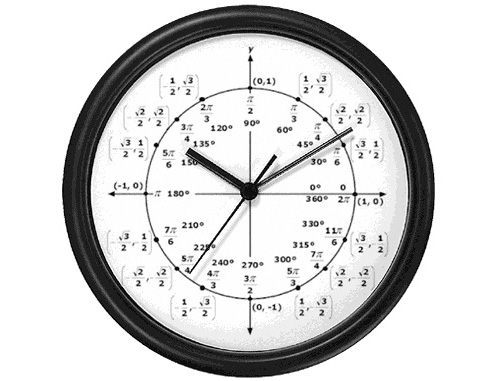 Вертянова А.В., г . Астрахань 2012
Вопрос:
   Кто из математиков древности погиб от меча римского солдата, гордо воскликнув: «Отойди, 
   не трогай моих чертежей» ?   							(7 букв)
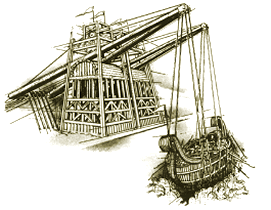 Архимед
Вертянова А.В., г . Астрахань 2012
Игра со зрителями
Точных сведений о его биографии не сохранилось. Возможно, это связано с царской немилостью. 
        Согласно легенде, ученый был дерзок с владыкой Александрии и всего Египта, царем Птолемеем. Когда монарх начал изучать геометрию, у него возникли трудности. Не привыкший встречать затруднения, царь вызвал ученого-геометра и спросил, нет ли какого-то особого, доступного лишь царям способа усвоить это науку. 
        Ученый ответил: 
               «Царской дороги в математике нет»
Вертянова А.В., г . Астрахань 2012
Вопрос: 
 
  Имя этого ученого?   
							(6 букв)
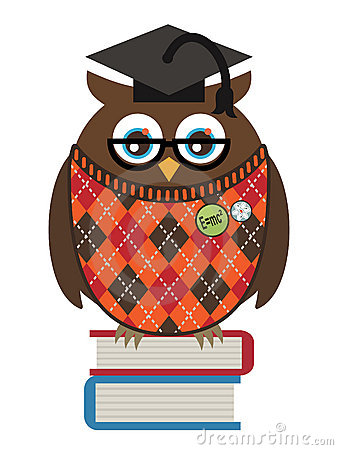 Евклид
Вертянова А.В., г . Астрахань 2012
Суперигра
Когда девочке исполнилось 8 лет, её отец, генерал Корвин-Круковской был уволен в отставку и семья переехала в загородное имение. К приезду хозяина все комнаты в доме были оклеены новыми обоями. Но на детскую обоев не хватило, и одна стена осталась оклеенной страницами книги петербургского математика Остроградского. Девочка проводила целые часы перед таинственной, покрытой формулами стеной, пытаясь найти порядок, в котором страницы следовали друг за другом. 
       Когда девочке исполнилось 15 лет, ей довелось изучать курс дифференциального и интегрального исчисления. Этот курс она усвоила очень быстро, так как все формулы тут же всплыли в её памяти.
Вертянова А.В., г . Астрахань 2012
Вопрос: 

  Как звали девочку?  
								(4 буквы)
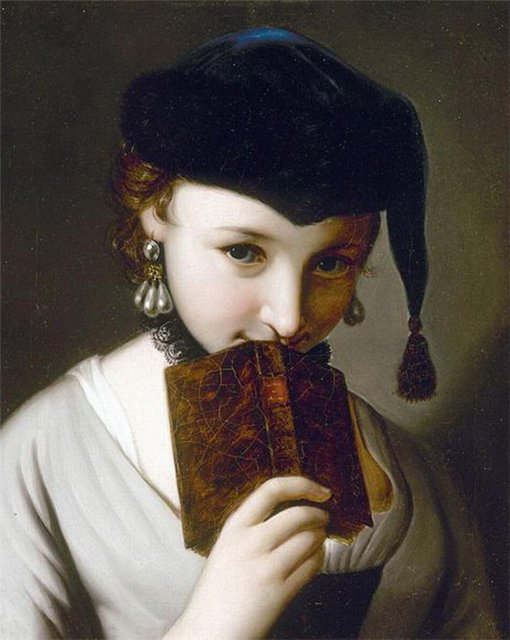 Соня
Вертянова А.В., г . Астрахань 2012
Благодарим 
за участие в игре !
Благодарим 
за участие в игре !
Вертянова А.В., г . Астрахань 2012
Используемые источники
ЛИТЕРАТУРА

Савин А. П.,  Станцо В.В.,  Котова А. Ю.                       
    Я познаю мир. Детская энциклопедия.  Математика:– М.: АСТ,  1995
 - Виет, шифры, стр. 409
- Галуа (1811-1832),  стр.135
- Евклид и его «Начала», стр. 168
- задача Дидоны, стр.293                                                                                                                                                                                     - Софья Васильевна Ковалевская, стр. 141
Вертянова А.В., г . Астрахань 2012
Используемые источники
Интернет-ресурсы
 Шляпа [2]- http://static.colnyshko.ru/big/8b87914661df705b8d8c7b552dcfa775.jpg
Число пи [5]- http://rlv.zcache.com/pi_card-p137122411727050827z85cd_400.jpg
Книги [7]- http://lrtnews.ru/image/63221ec24f3704055c61.jpg
Царевна [9]- http://i036.radikal.ru/0712/0f/20b6912de927.jpg
Часы [10]- http://www.seibeldesign.ru/wp-content/uploads/2008/08/unit_circle_wall_clock.jpg
Корабль [11]- http://www.abc-people.com/data/archimed/pic-3.gif
Сова [13]- http://thumbs.dreamstime.com/thumblarge_474/1264864548lX278Q.jpg
Портрет девочки [15]- http://s42.radikal.ru/i098/0901/ed/9a4e1bae67ac.jpg
Личный архив
Фотография модели круга для игры “Поле чудес” [1]
Фотографии кроссвордов [3]
Вертянова А.В., г . Астрахань 2012